МКОУ «Лермонтовская СОШ»
п. Лермонтовский, Куйтунский район, Иркутская область
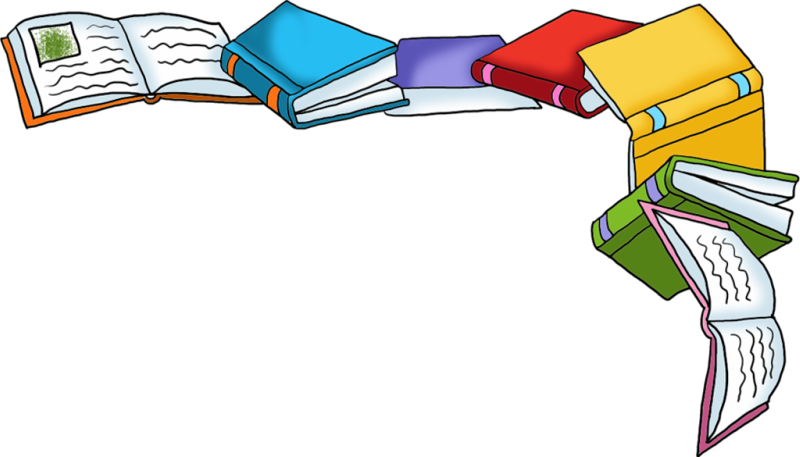 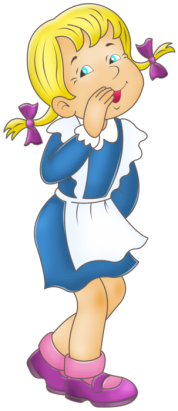 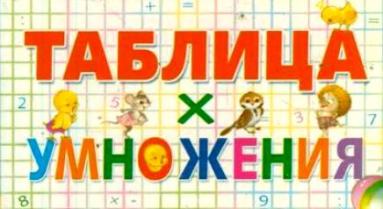 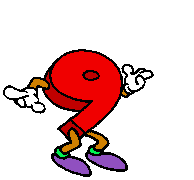 НА
Автор: 
учитель начальных классов
Банникова Екатерина 
Петровна
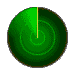 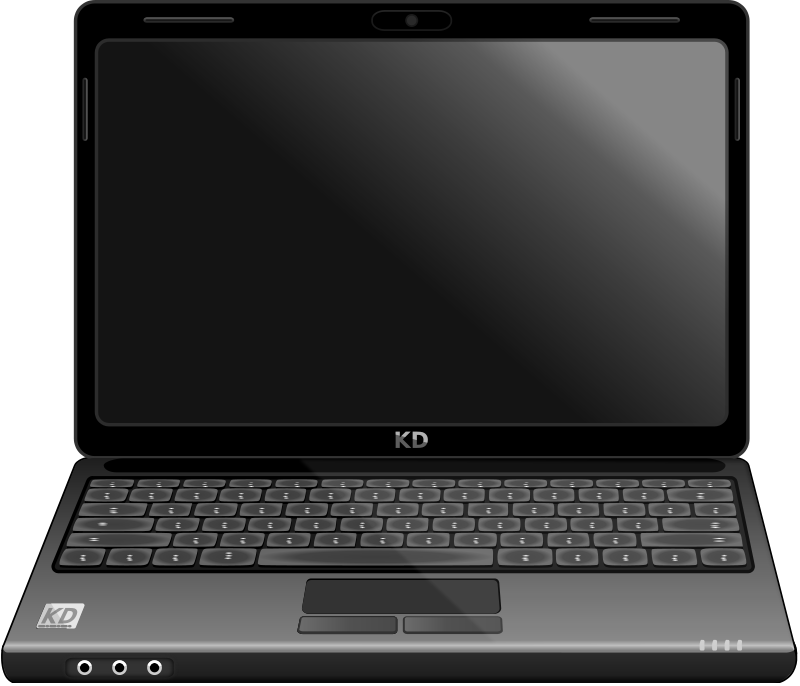 Что такое умножение?
Это умное сложение.
Ведь умней умножить раз,
Чем слагать все целый час.
Умножения таблица
Всем нам в жизни пригодится.
И недаром названа
УМНОжением  она!
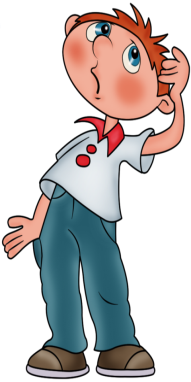 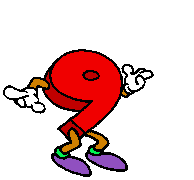 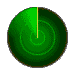 4
5
6
7
8
9
10
11
12
13
14
15
16
17
18
19
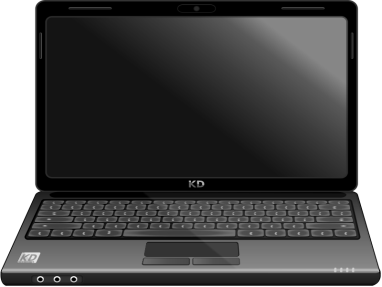 9
2
20
21
22
23
24
25
26
27
28
29
Х
30
31
32
33
34
35
36
37
38
39
40
41
42
43
44
45
46
47
48
49
50
51
52
53
54
55
56
57
58
59
60
61
62
63
64
65
66
67
68
69
70
71
72
73
74
75
76
77
78
79
80
81
?
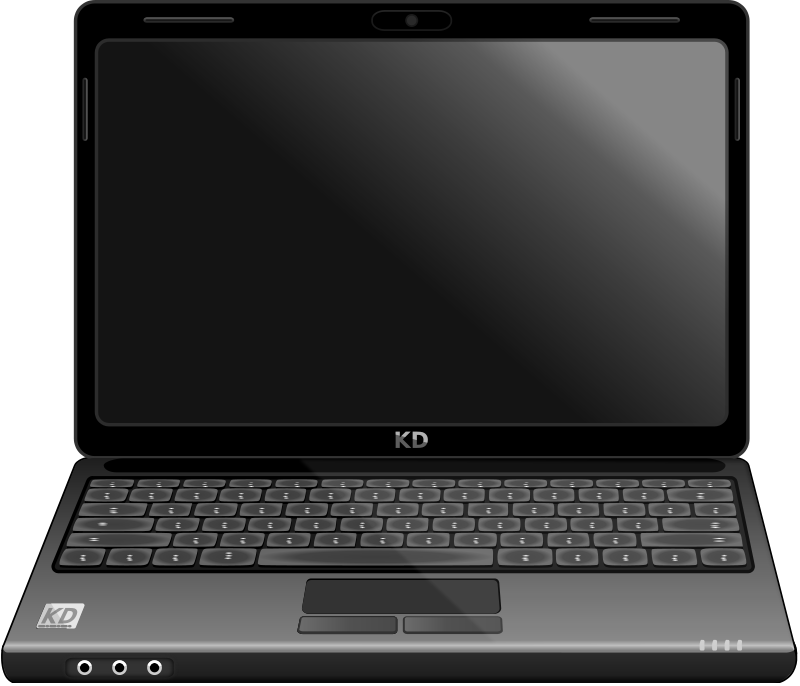 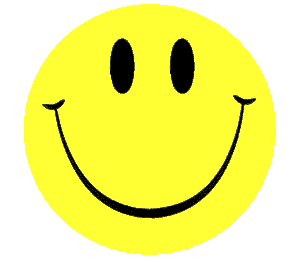 9
2
Х
18
=
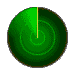 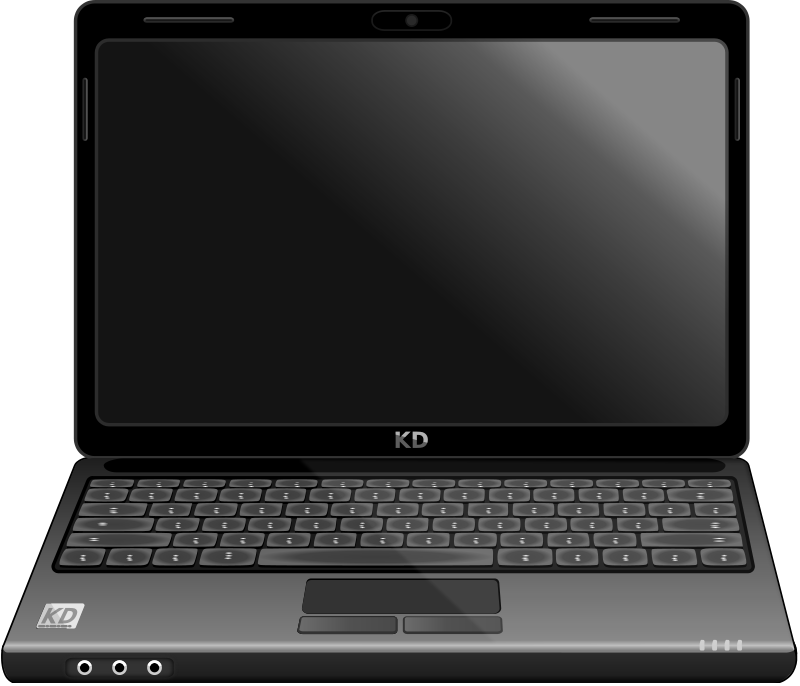 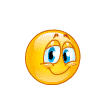 9
2
Х
19
=
4
5
6
7
8
9
10
11
12
13
14
15
16
17
18
19
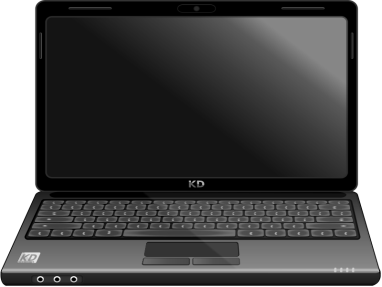 9
3
Х
20
21
22
23
24
25
26
27
28
29
30
31
32
33
34
35
36
37
38
39
40
41
42
43
44
45
46
47
48
49
50
51
52
53
54
55
56
57
58
59
60
61
62
63
64
65
66
67
68
69
70
71
72
73
74
75
76
77
78
79
80
81
?
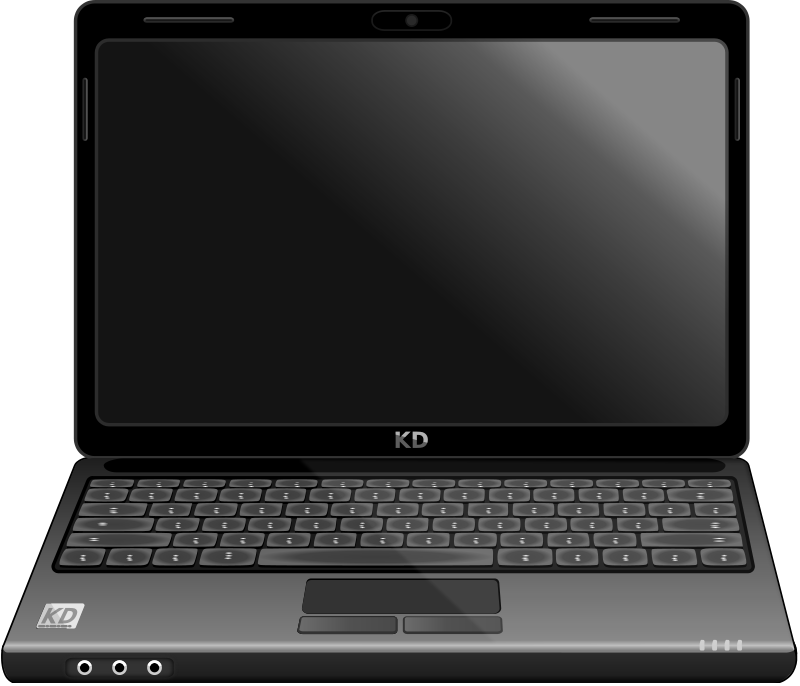 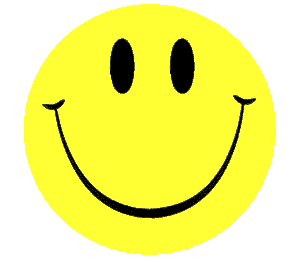 9
3
Х
27
=
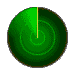 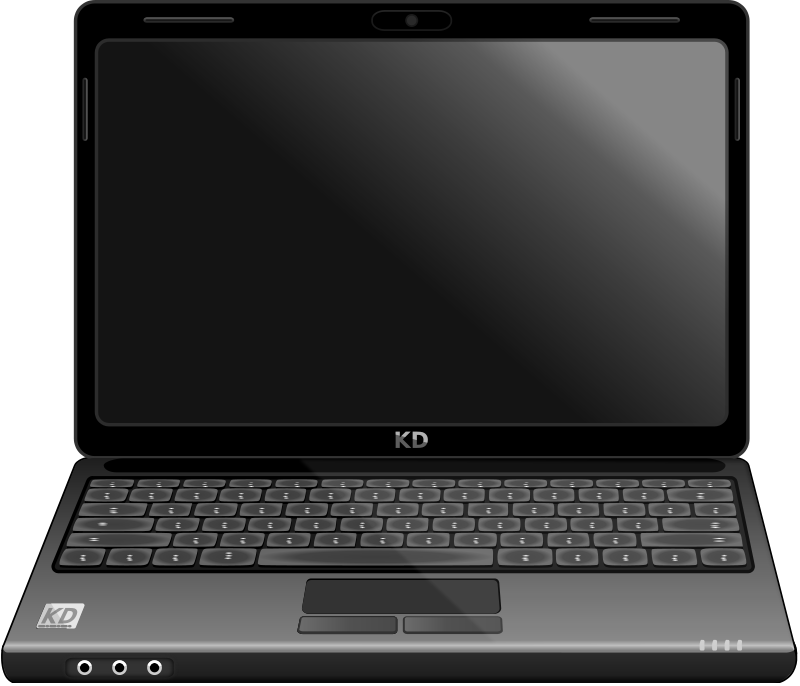 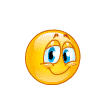 9
3
Х
26
=
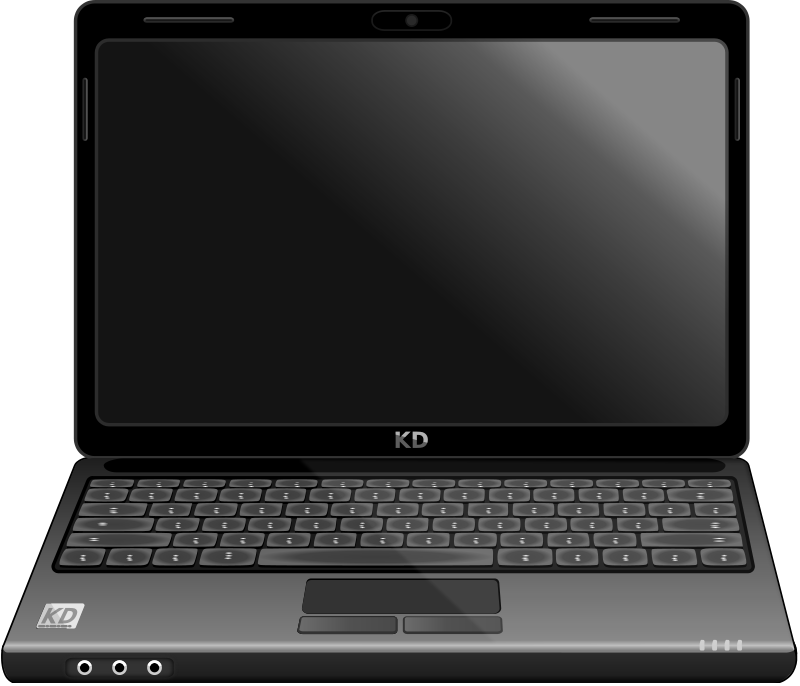 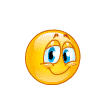 9
3
Х
37
=
4
5
6
7
8
9
10
11
12
13
14
15
16
17
18
19
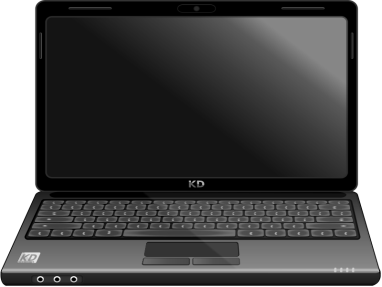 9
4
20
21
22
23
24
25
26
27
28
29
Х
30
31
32
33
34
35
36
37
38
39
40
41
42
43
44
45
46
47
48
49
50
51
52
53
54
55
56
57
58
59
60
61
62
63
64
65
66
67
68
69
70
71
72
73
74
75
76
77
78
79
80
81
?
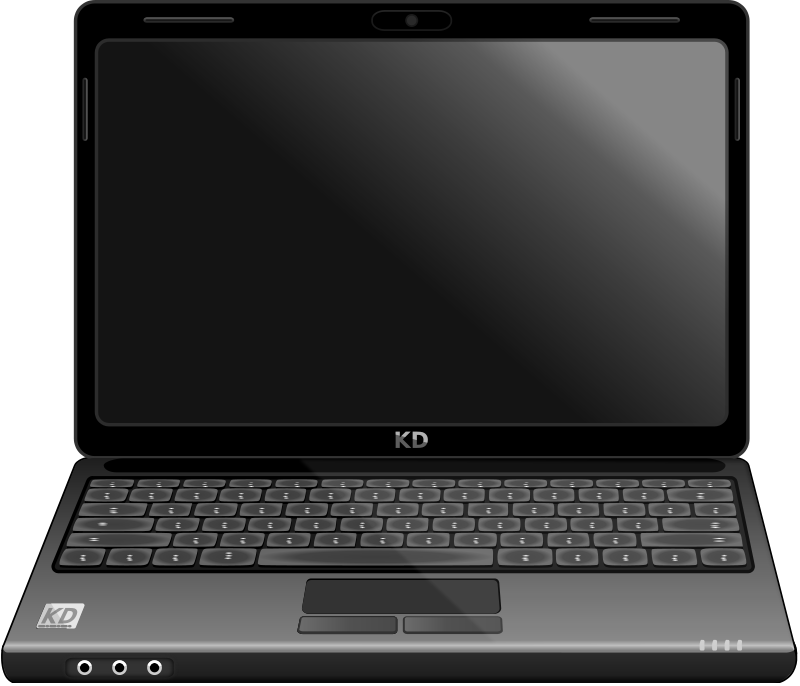 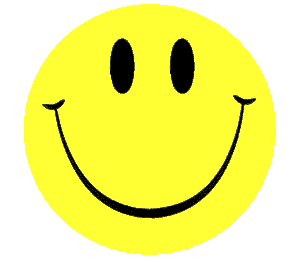 9
4
Х
36
=
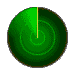 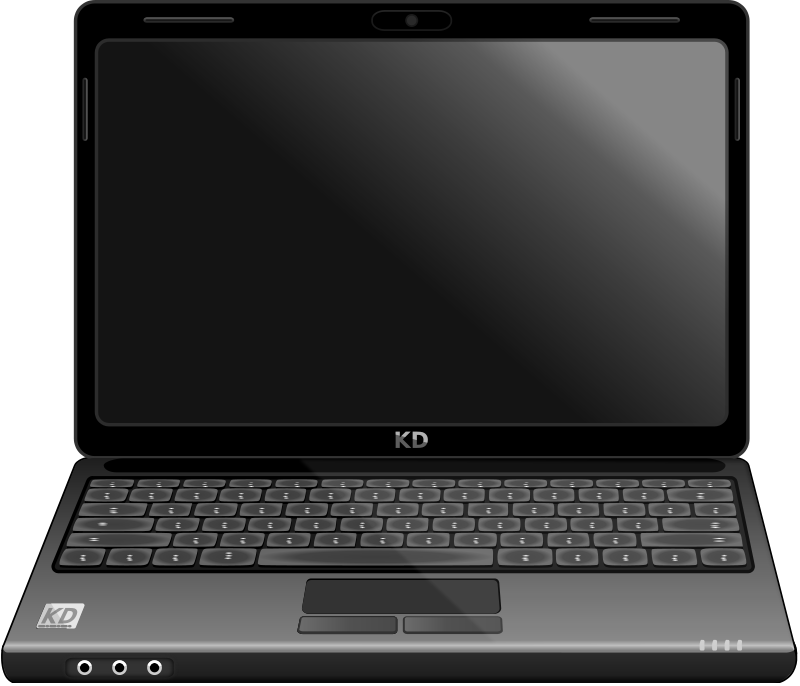 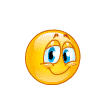 9
4
Х
37
=
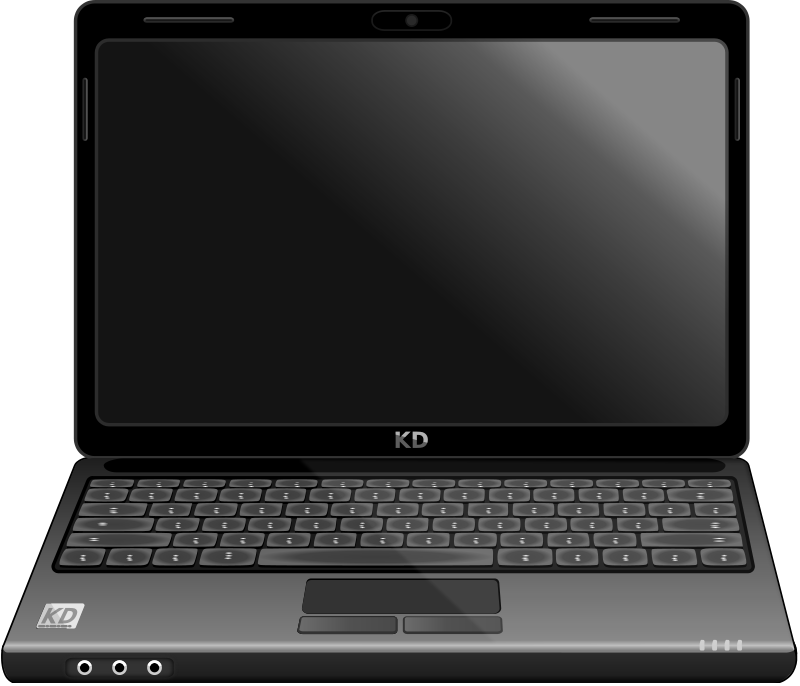 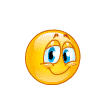 9
4
Х
35
=
4
5
6
7
8
9
10
11
12
13
14
15
16
17
18
19
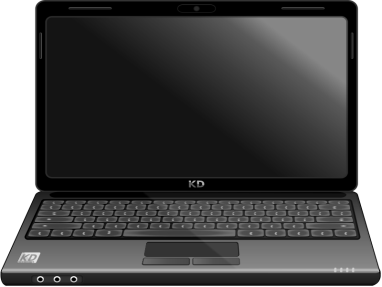 9
5
Х
20
21
22
23
24
25
26
27
28
29
30
31
32
33
34
35
36
37
38
39
40
41
42
43
44
45
46
47
48
49
50
51
52
53
54
55
56
57
58
59
60
61
62
63
64
65
66
67
68
69
70
71
72
73
74
75
76
77
78
79
80
81
?
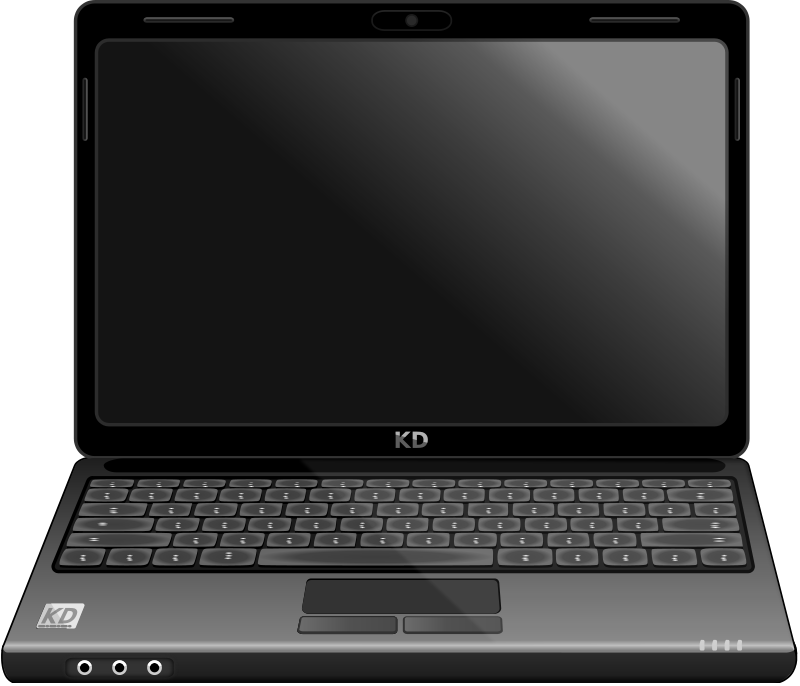 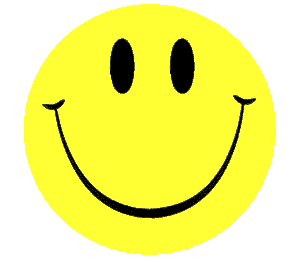 9
5
Х
45
=
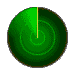 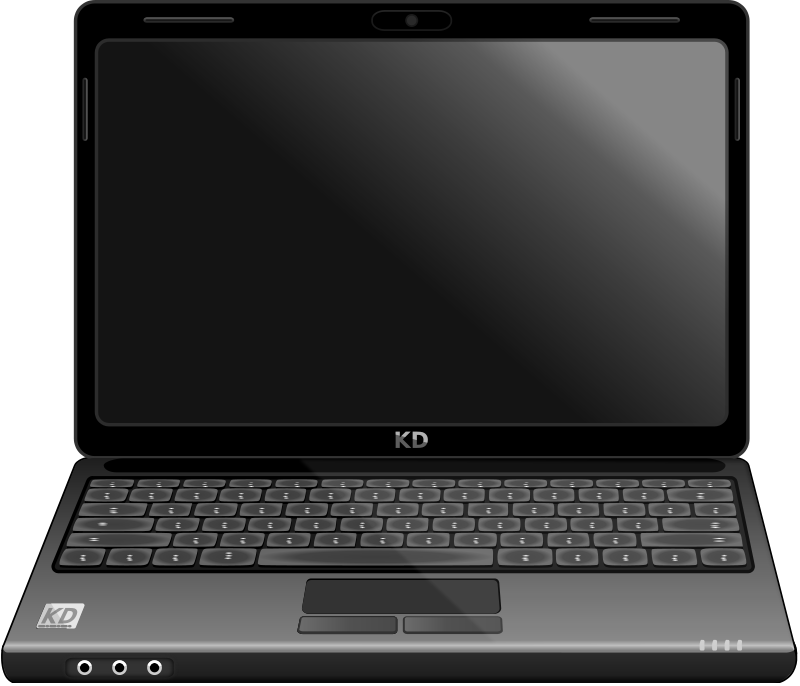 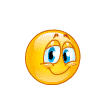 9
5
Х
46
=
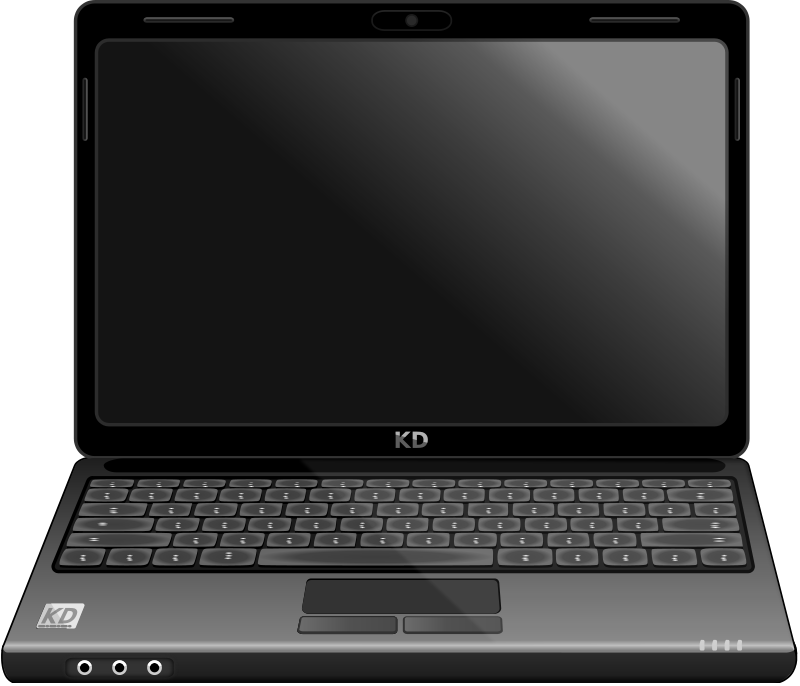 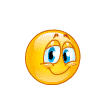 9
5
Х
40
=
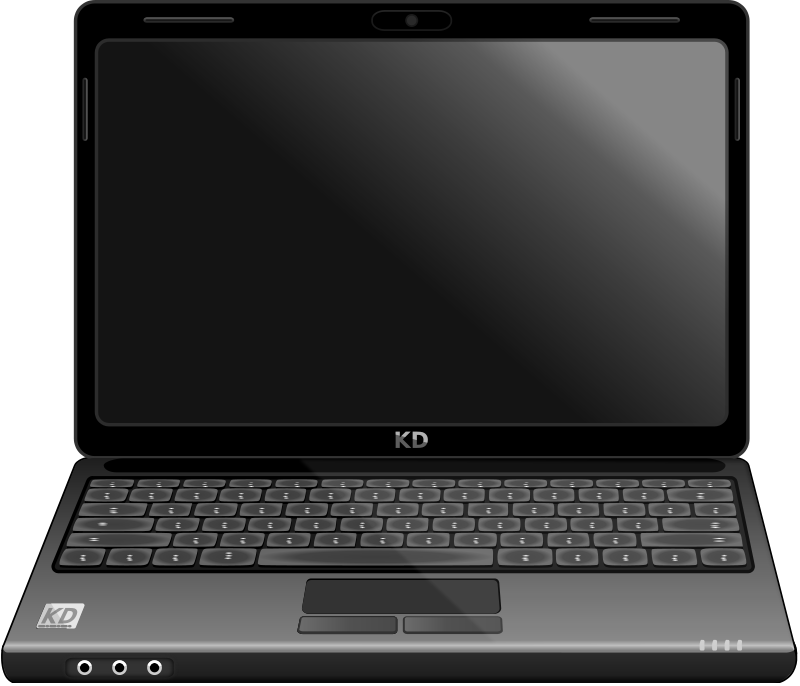 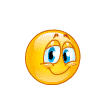 9
5
Х
41
=
4
5
6
7
8
9
10
11
12
13
14
15
16
17
18
19
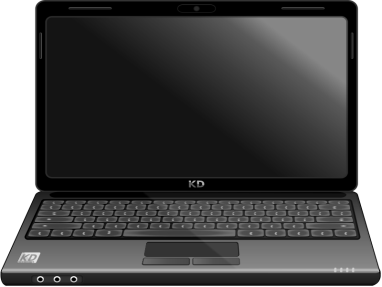 6
9
20
21
22
23
24
25
26
27
28
29
Х
30
31
32
33
34
35
36
37
38
39
40
41
42
43
44
45
46
47
48
49
50
51
52
53
54
55
56
57
58
59
60
61
62
63
64
65
66
67
68
69
70
71
72
73
74
75
76
77
78
79
80
81
?
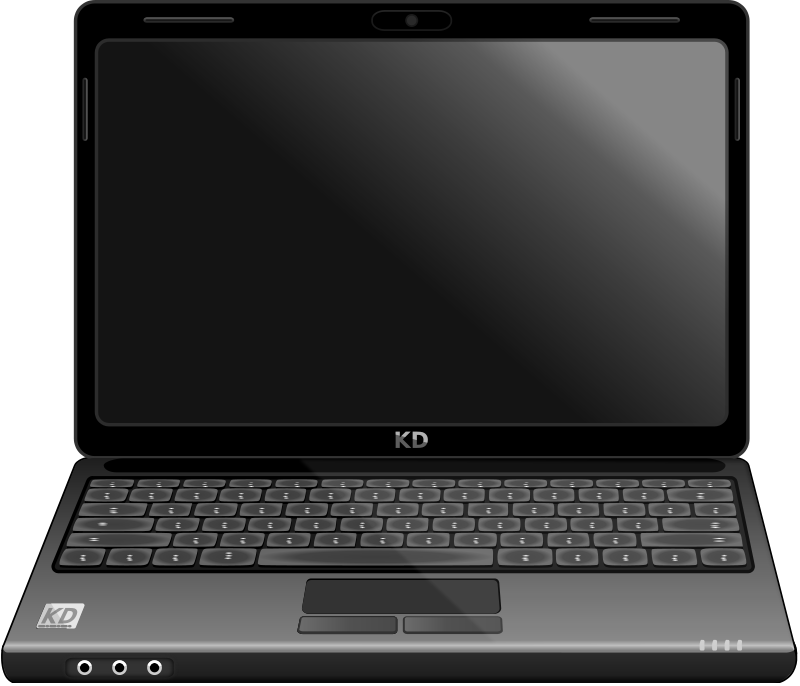 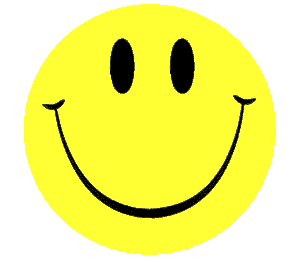 9
6
Х
54
=
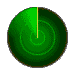 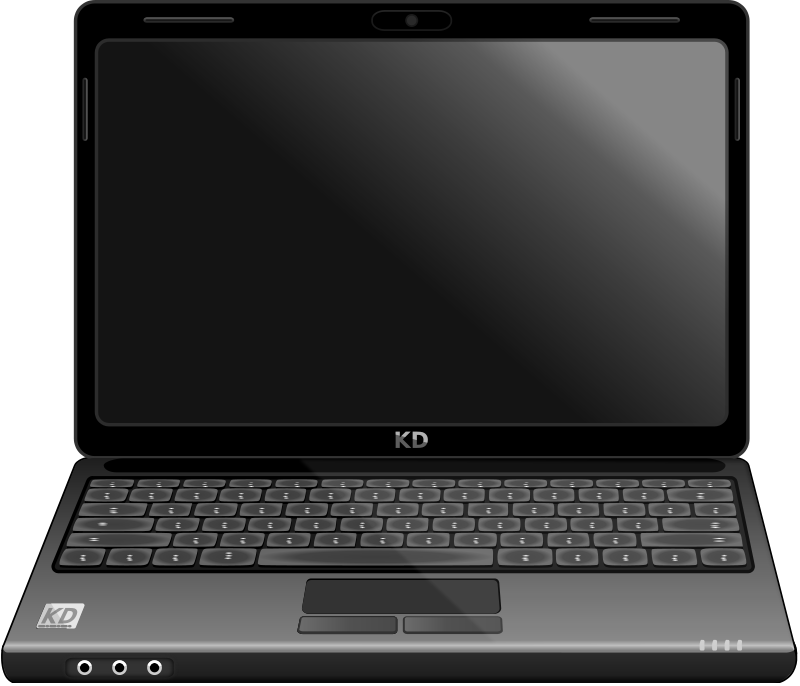 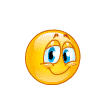 9
6
Х
53
=
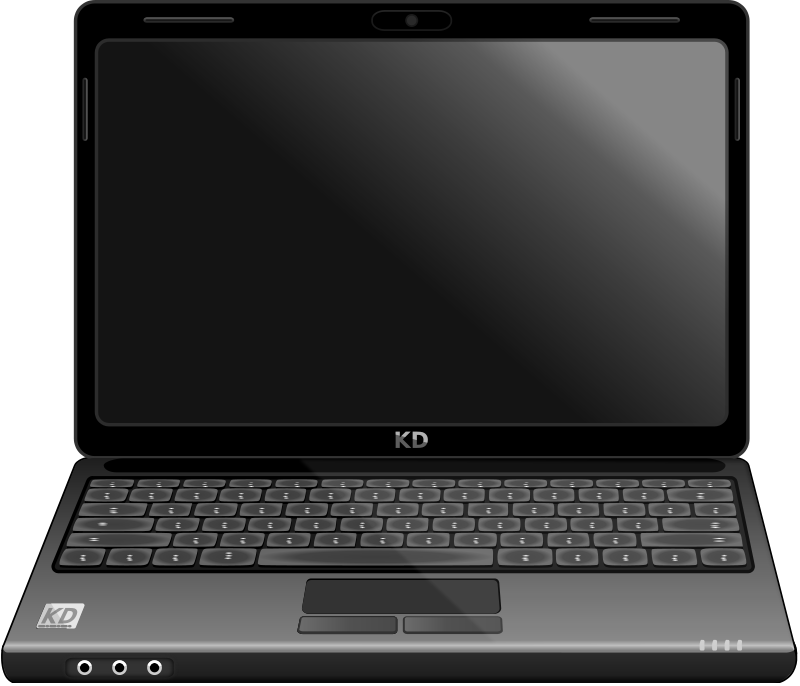 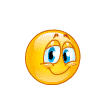 9
6
Х
55
=
4
5
6
7
8
9
10
11
12
13
14
15
16
17
18
19
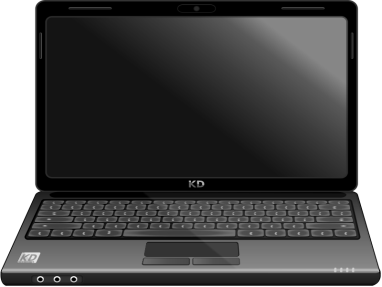 9
7
20
21
22
23
24
25
26
27
28
29
Х
30
31
32
33
34
35
36
37
38
39
40
41
42
43
44
45
46
47
48
49
50
51
52
53
54
55
56
57
58
59
60
61
62
63
64
65
66
67
68
69
70
71
72
73
74
75
76
77
78
79
80
81
?
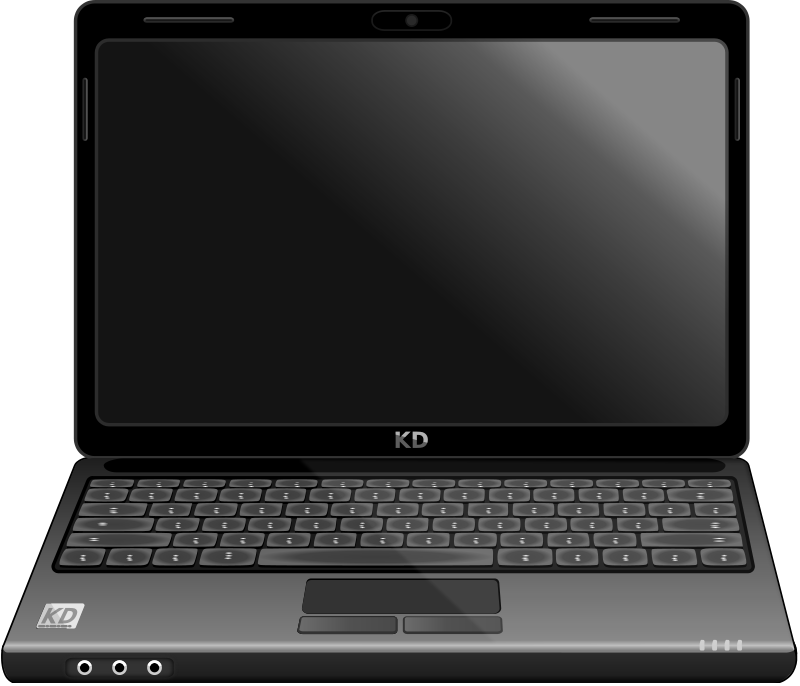 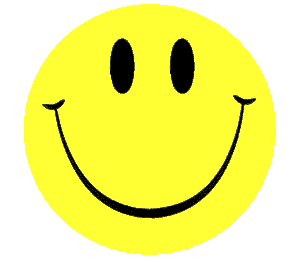 9
7
Х
63
=
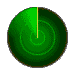 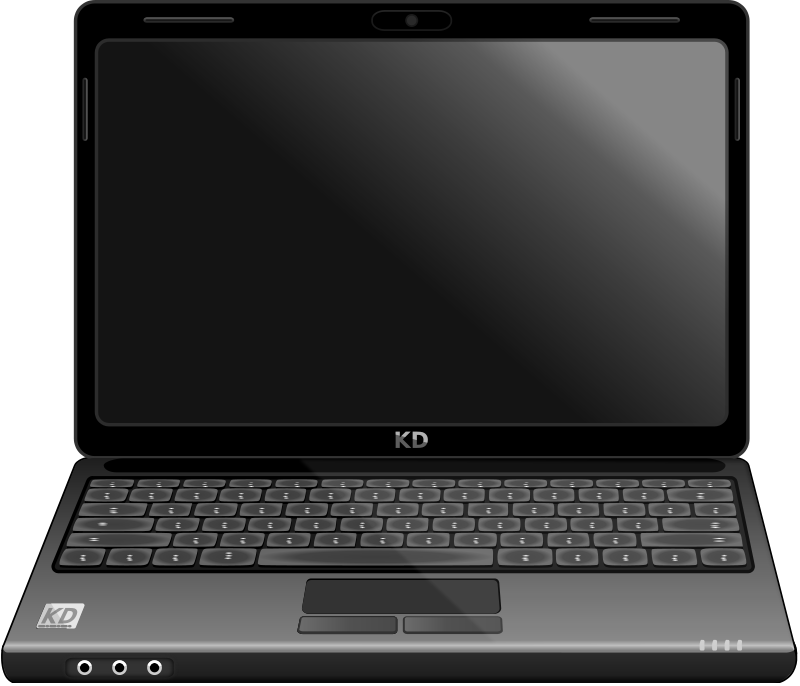 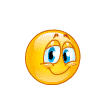 9
7
Х
64
=
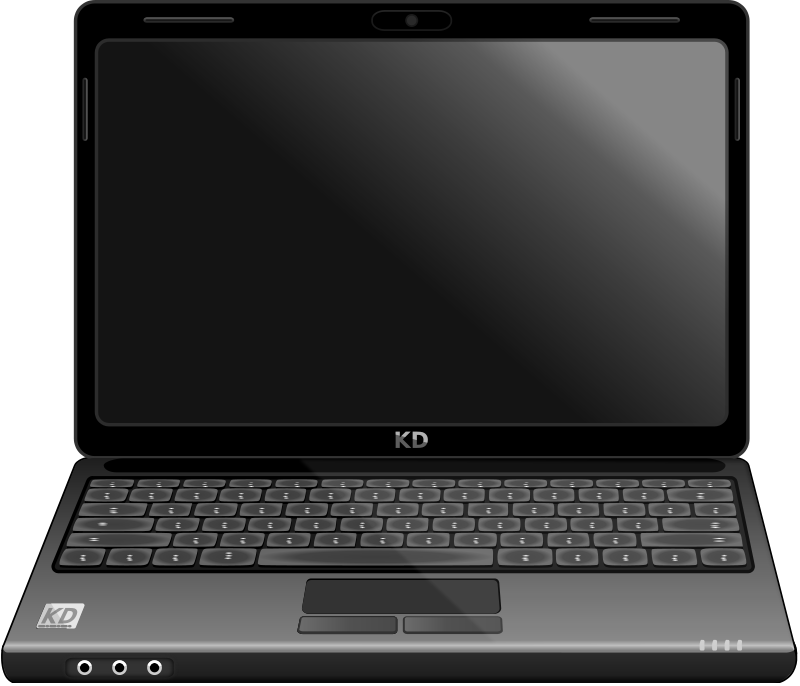 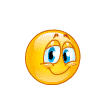 9
7
Х
65
=
4
5
6
7
8
9
10
11
12
13
14
15
16
17
18
19
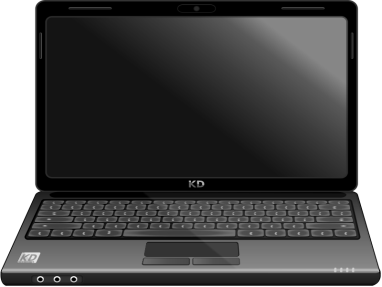 8
9
20
21
22
23
24
25
26
27
28
29
Х
30
31
32
33
34
35
36
37
38
39
40
41
42
43
44
45
46
47
48
49
50
51
52
53
54
55
56
57
58
59
60
61
62
63
64
65
66
67
68
69
70
71
72
73
74
75
76
77
78
79
80
81
?
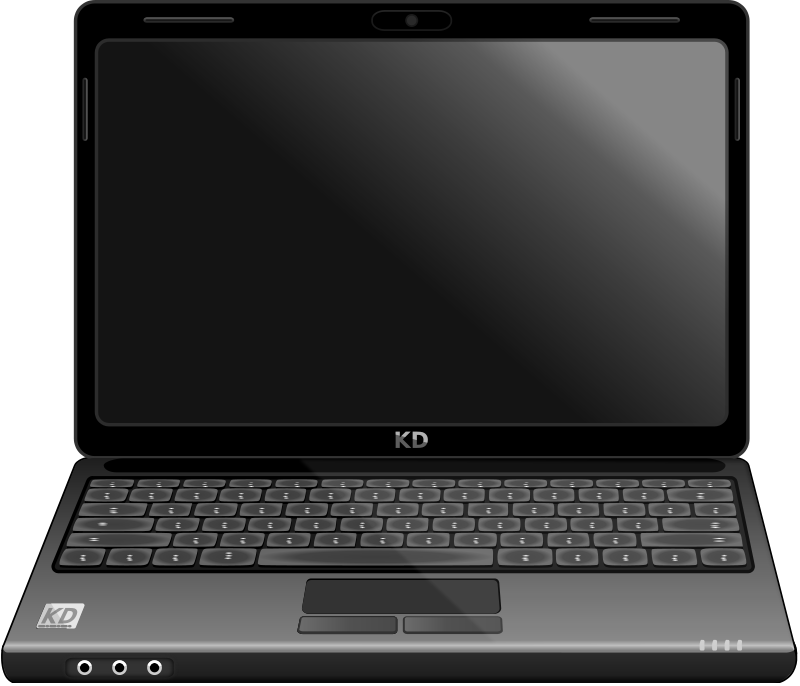 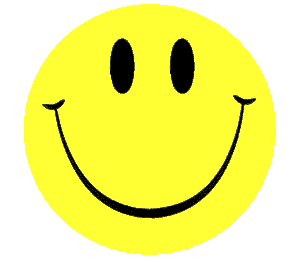 9
8
Х
72
=
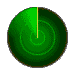 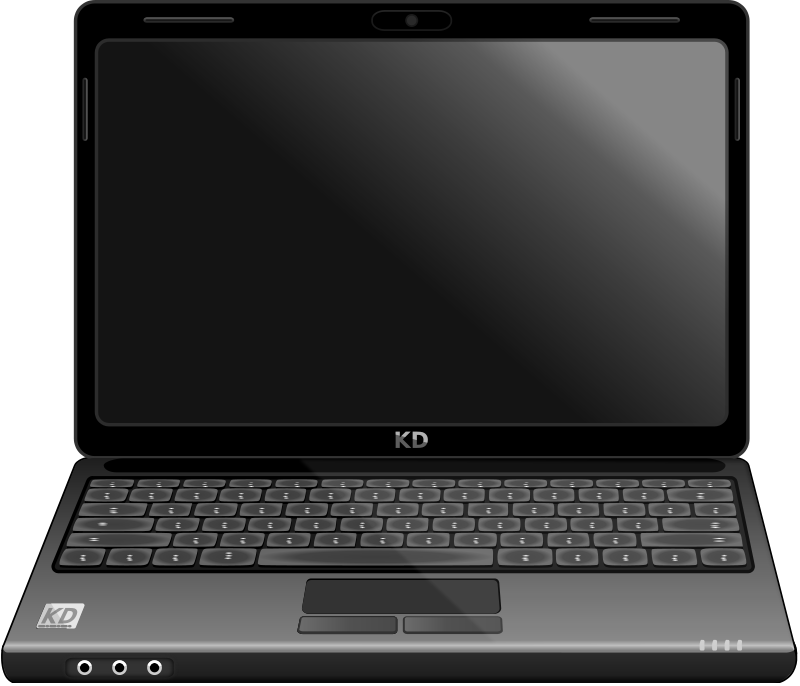 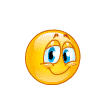 9
8
Х
71
=
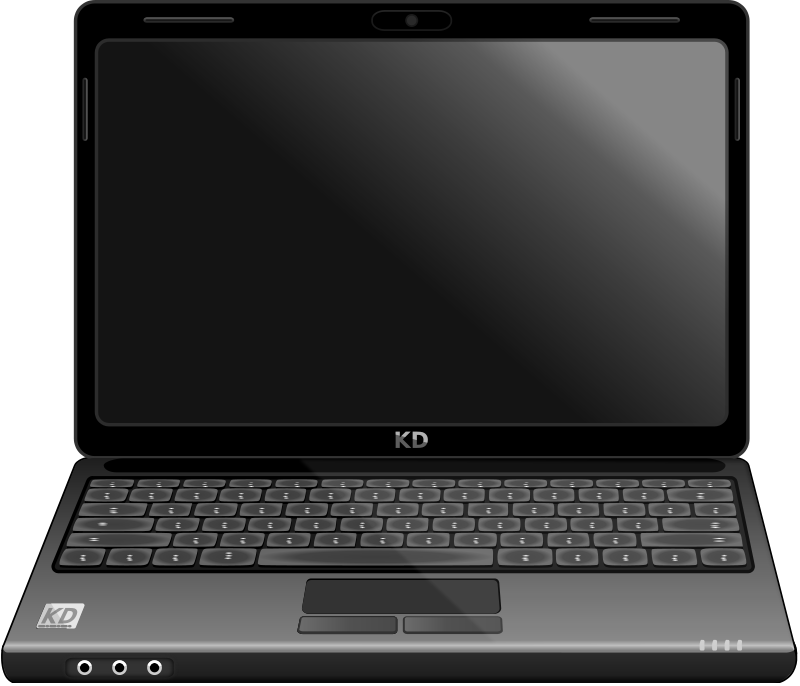 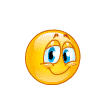 9
8
Х
73
=
4
5
6
7
8
9
10
11
12
13
14
15
16
17
18
19
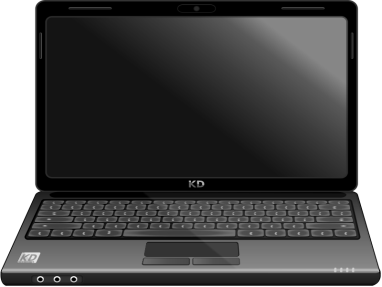 9
9
20
21
22
23
24
25
26
27
28
29
Х
30
31
32
33
34
35
36
37
38
39
40
41
42
43
44
45
46
47
48
49
50
51
52
53
54
55
56
57
58
59
60
61
62
63
64
65
66
67
68
69
70
71
72
73
74
75
76
77
78
79
80
81
?
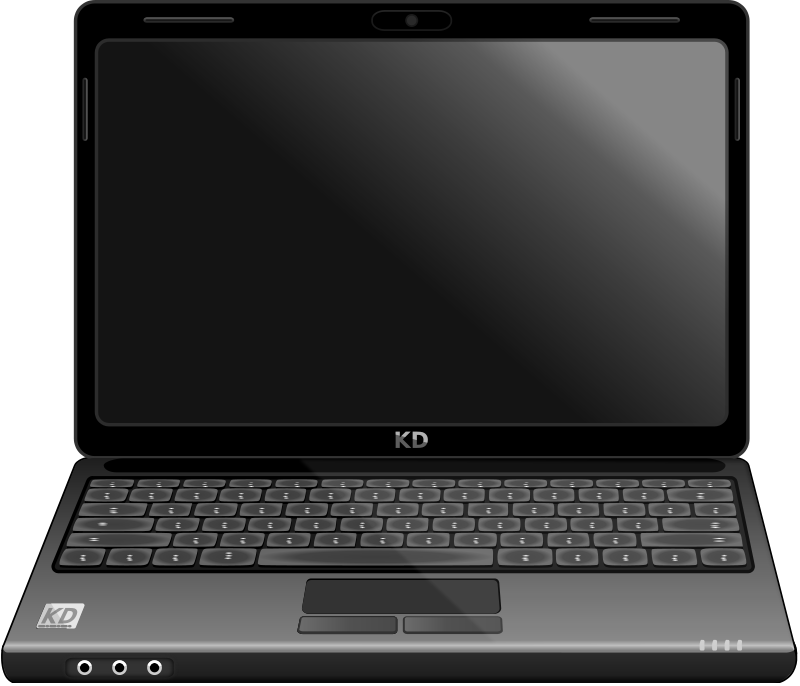 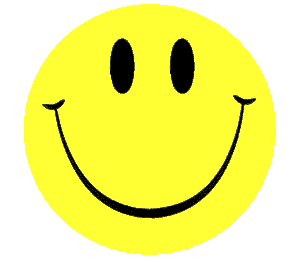 9
9
Х
81
=
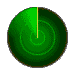 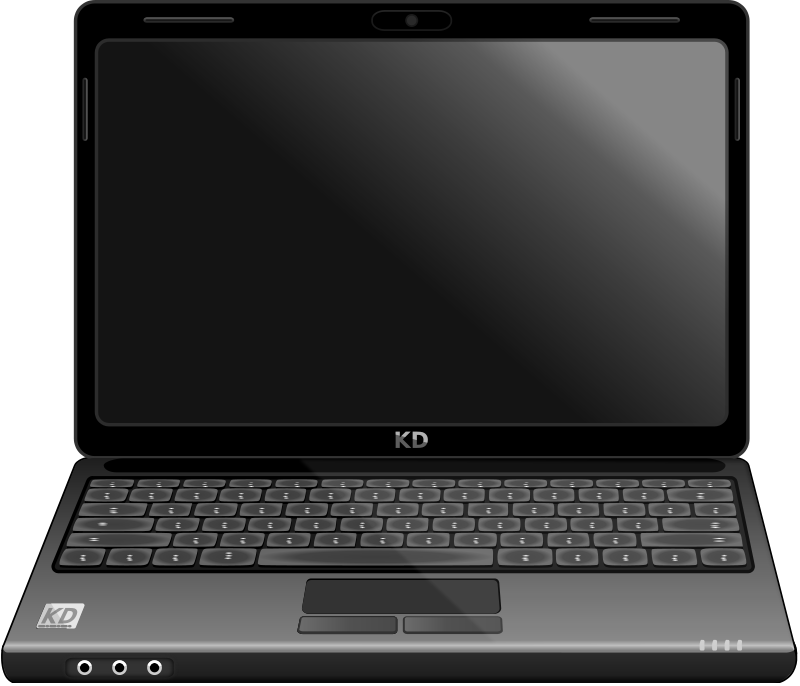 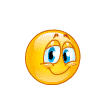 9
9
Х
69
=
4
5
6
7
8
9
10
11
12
13
14
15
16
17
18
19
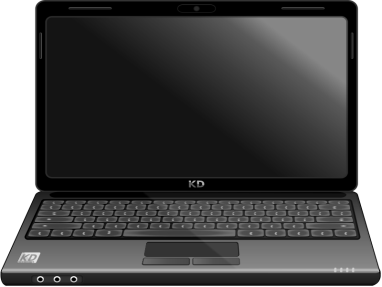 9
10
20
21
22
23
24
25
26
27
28
29
Х
30
31
32
33
34
35
36
37
38
39
40
41
42
43
44
45
46
47
48
49
50
51
52
53
54
55
56
57
58
59
60
61
62
63
64
65
66
67
68
69
70
71
72
73
74
75
76
77
78
79
80
81
?
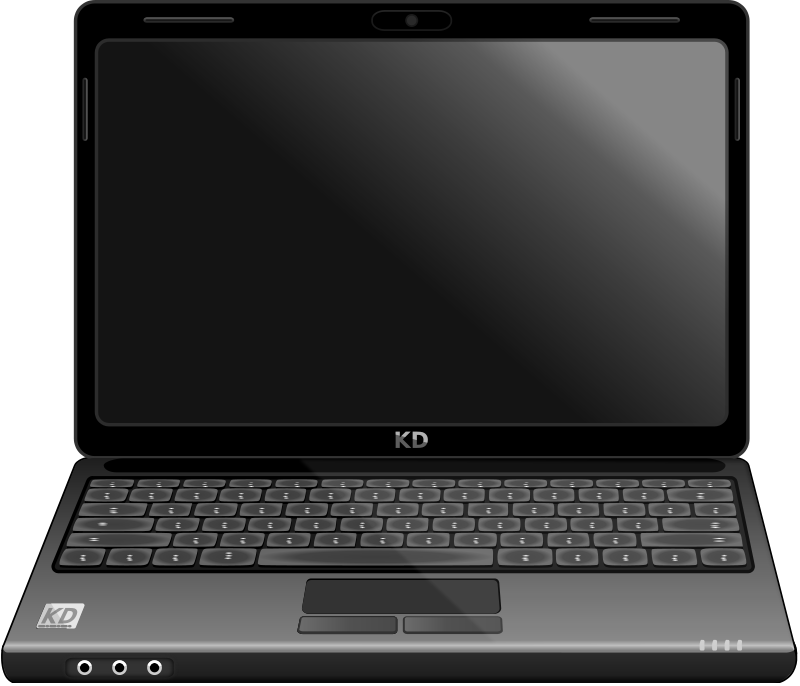 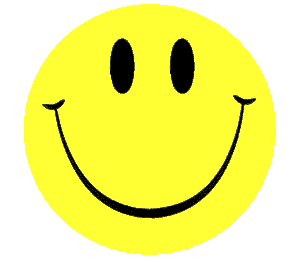 9
10
Х
90
=
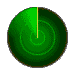 9
х
1
=
0
9
ИНТЕРЕСНО!
9
х
2
=
1
8
9
х
3
=
2
7
9
х
4
=
3
6
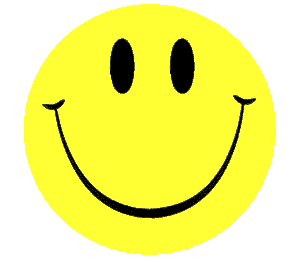 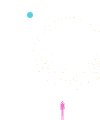 9
х
5
=
4
5
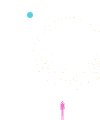 5
4
9
х
6
=
9
х
7
=
6
3
9
х
8
=
7
2
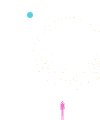 9
х
9
=
8
1
МОЛОДЦЫ!
9
0
9
х
10
=
ЭЛЕКТРОННЫЕ РЕСУРСЫ:
http://kk.convdocs.org/pars_docs/refs/104/103513/103513_html_121b986e.gif - смайлик-поросенок 
http://www.freizeitfreunde.de/system/files/images/smilie_gr_131_2.gif - смайл с цветами
http://www.sau1di.com/uploadcenter/uploads/04-2011/PIC-824-1302876892.gif - фейерверк
http://im1-tub-ru.yandex.net/i?id=b202acf37ab322ccdc5752f55d3ebac7-114-144&n=21 – школьная доска
http://img-fotki.yandex.ru/get/6207/56602522.26/0_76ccd_e6b77123_XL - книги
http://img0.liveinternet.ru/images/attach/c/2/69/261/69261152_10.png - девочка